Blueprint Reading
Section VIII – Fasteners and Springs
Disclaimer
The AMMQC program is an Equal Opportunity program. Adaptive equipment is available upon request for individuals with disabilities. http://creativecommons.org/licenses/by/3.0 This work is licensed under a Creative Commons Attribution 3.0 Unported License [http://creativecommons.org/licenses/by/3.0] This project is sponsored by a $15.9 million grant from the U.S. Department of Labor, Employment and Training Administration.The AMMQC program is an Equal Opportunity program. Adaptive equipment is available upon request for individuals with disabilities. This workforce product was funded by a grant awarded by the U.S. Department of Labor’s Employment and Training Administration. The product was created by the grantee and does not necessarily reflect the official position of the U.S. Department of Labor. The U.S. Department of Labor makes no guarantees, warranties, or assurances of any kind, express or implied, with respect to such information, including any information on linked sites and including, but not limited to, accuracy of the information or its completeness, timeliness, usefulness, adequacy, continued availability, or ownership.
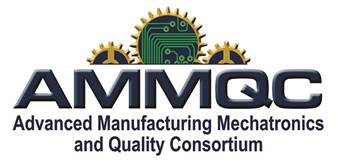 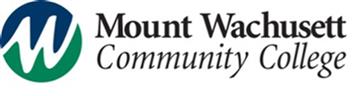 Standards….
6/26/2017
Page 3
[Speaker Notes: There are many standards governing fasteners, springs and other hardware]
External Threads
6/26/2017
Page 4
[Speaker Notes: External threads and the terminology associated with it.

We are only interested in the Major Diameter and the number of threads per inch]
Internal Threads
6/26/2017
Page 5
[Speaker Notes: Again we are only interested in the Major Diameter of the thread and the number of teeth per inch.]
Reading a Thread Note (Inch)
1/2 - 13 UNC-2A
Class
Of
Thread
fit
The major diameter
Number of threads per inch
Type
Of
thread
6/26/2017
Page 6
[Speaker Notes: Common:
UNC = Unified National Course
UNF = Unified National Fine

Uncommon:
UNEF = Unified National Extra Fine
UNS = Unified National Special

Class of thread:
1 = Large tolerance
2 = General tolerance
3 = Tight tolerance

A = External
B = Internal

A or B does not have to be shown if it’s obvious which one it is.]
Reading a Thread Note (MM)
M 10 x 1.5-6H
The major diameter
Number of threads per inch
Type
Of
thread
Class
Of
Thread
fit
6/26/2017
Page 7
[Speaker Notes: M is the ISO standard for metric thread and is always shown

The Major Diameter is listed in millimeters

The thread pitch is listed in millimeters

The number can be 3 thru 9 which identifies the grade of tolerance from fine to course

The letter is uppercase for internal threads and lower case for external threads.  The higher the letter, the tighter the tolerance.  6H is approximately the same as 2B in the inch system.]
Thread Representation
6/26/2017
Page 8
[Speaker Notes: Threads can be shown many different ways, depending on application.]
Bolt Types
6/26/2017
Page 9
Machine Screw Types
6/26/2017
Page 10
Cap Screw Types
6/26/2017
Page 11
Nut Types
6/26/2017
Page 12
Set Screws
6/26/2017
Page 13
Pipe Threads
6/26/2017
Page 14
[Speaker Notes: Just a representation of pipe threads.  Notice the taper.]
PEM
6/26/2017
Page 15
[Speaker Notes: PEM (brand name) self-clinching fasteners

Self-clinching nut
Self-clinching standoff
Self-clinching stud]
Common Washers
6/26/2017
Page 16
Dowels
6/26/2017
Page 17
Taper Pins
6/26/2017
Page 18
Other Pin Types
6/26/2017
Page 19
Snap or Retaining Rings
6/26/2017
Page 20
Key Types
6/26/2017
Page 21
Rivets
6/26/2017
Page 22
Springs
6/26/2017
Page 23
[Speaker Notes: Too many spring types to show]
Cone Washers
6/26/2017
Page 24
[Speaker Notes: Typically called Belleville washers because they are the major manufacturer.

These can substitute for springs and are used in compression situations.]
Credits
Unless indicated otherwise all images are from Madsen, David A., and David P. Madsen. Print Reading for Engineering and Manufacturing Technology. Clifton Park, NY: Delmar, Cengage Learning, 2013. Print.
6/26/2017
Page 25